Air Pollution from Agriculture: 
an Almanac
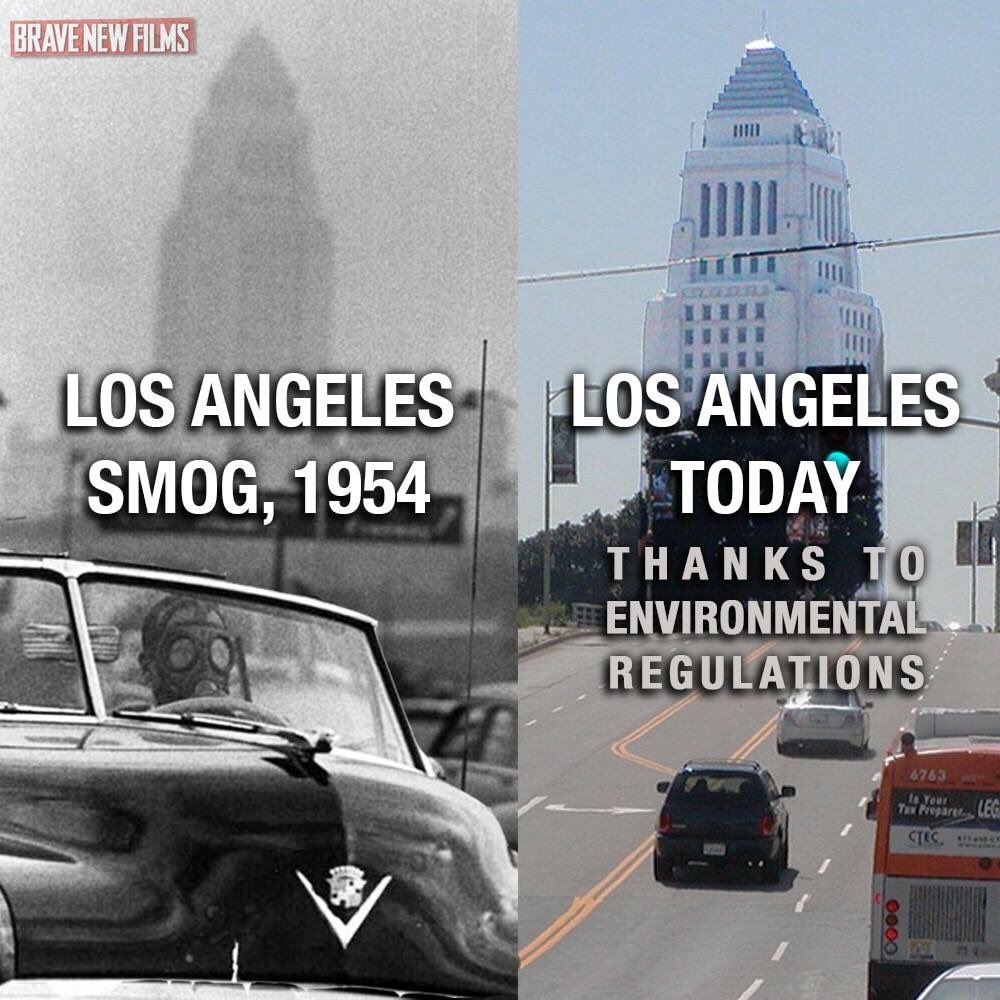 Fine Particulate Matter (PM2.5)
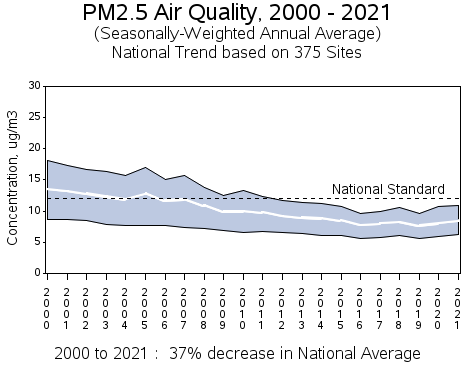 U.S. EPA, 2022
Regional [PM2.5]
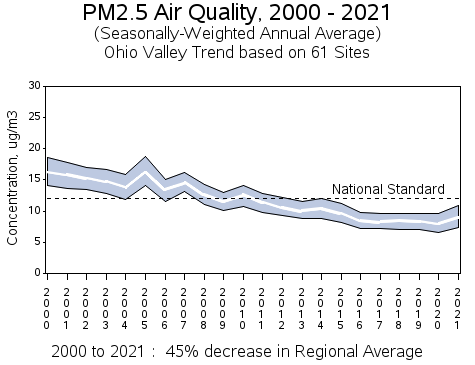 Ohio Valley 45%
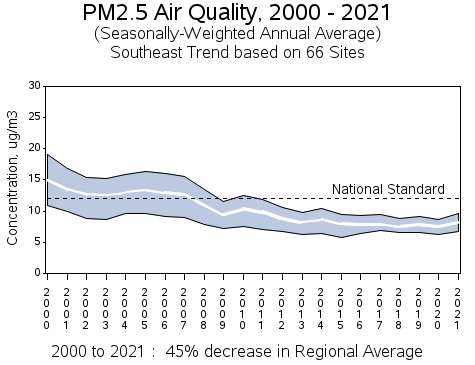 Southeast -45%
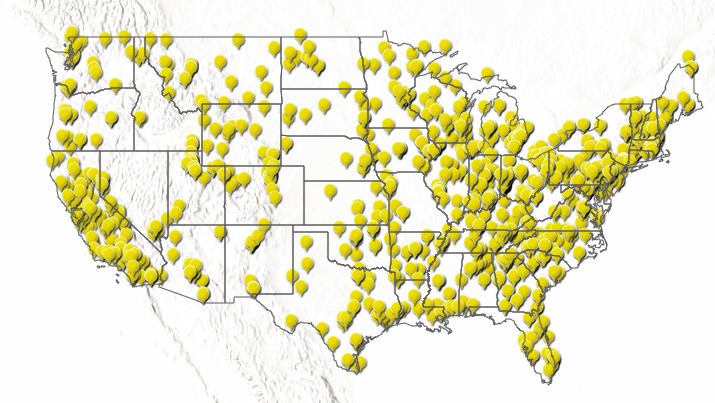 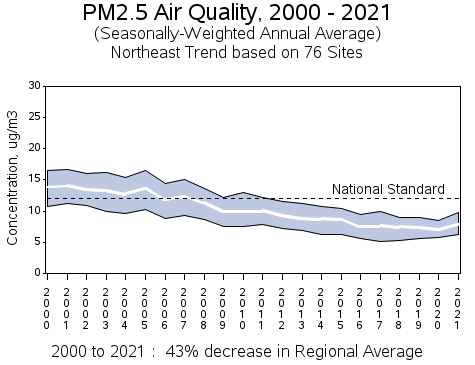 Northeast -43%
U.S. EPA, 2022
AQ remains a domestic issue
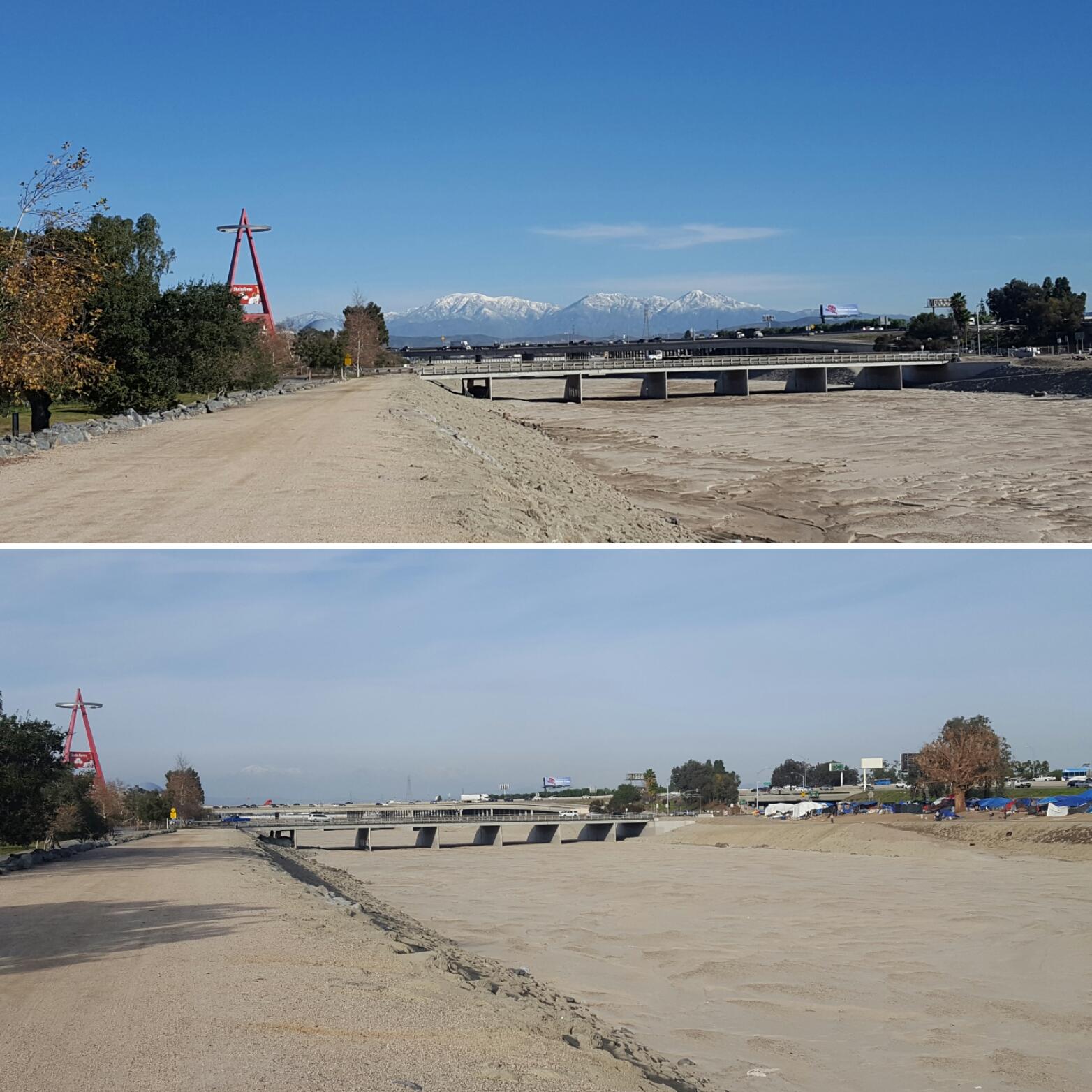 Most PM2.5 forms in atmosphere
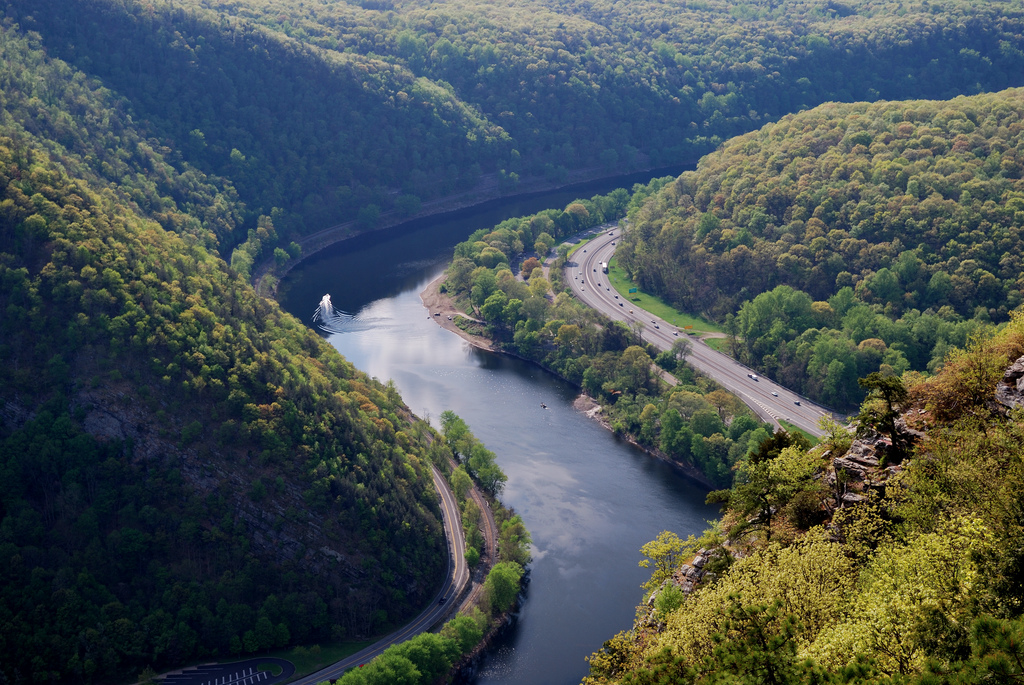 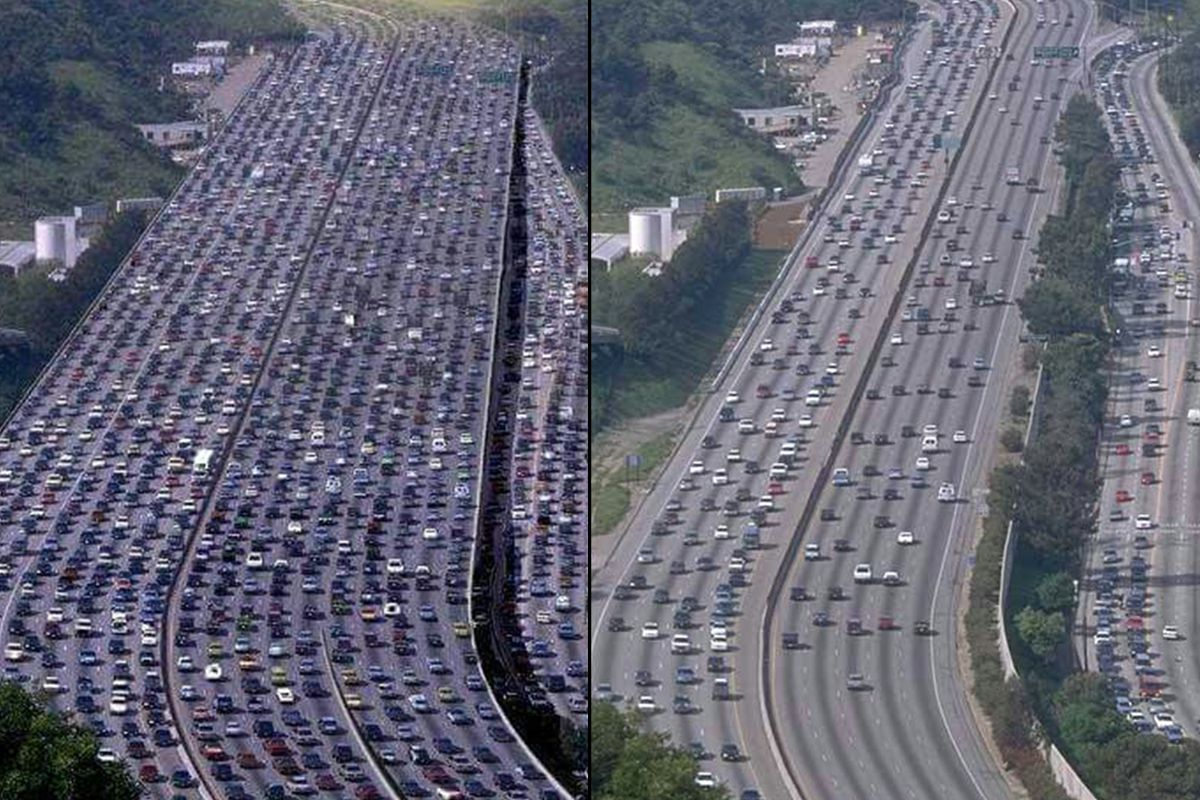 Sulfate
Nitrate
Organic carbon
Black carbon
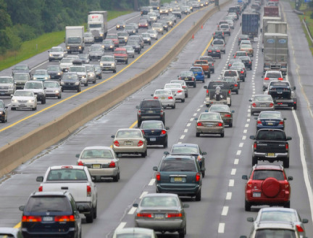 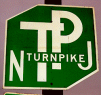 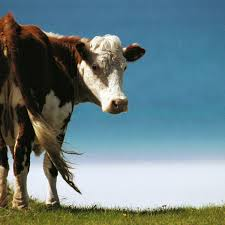 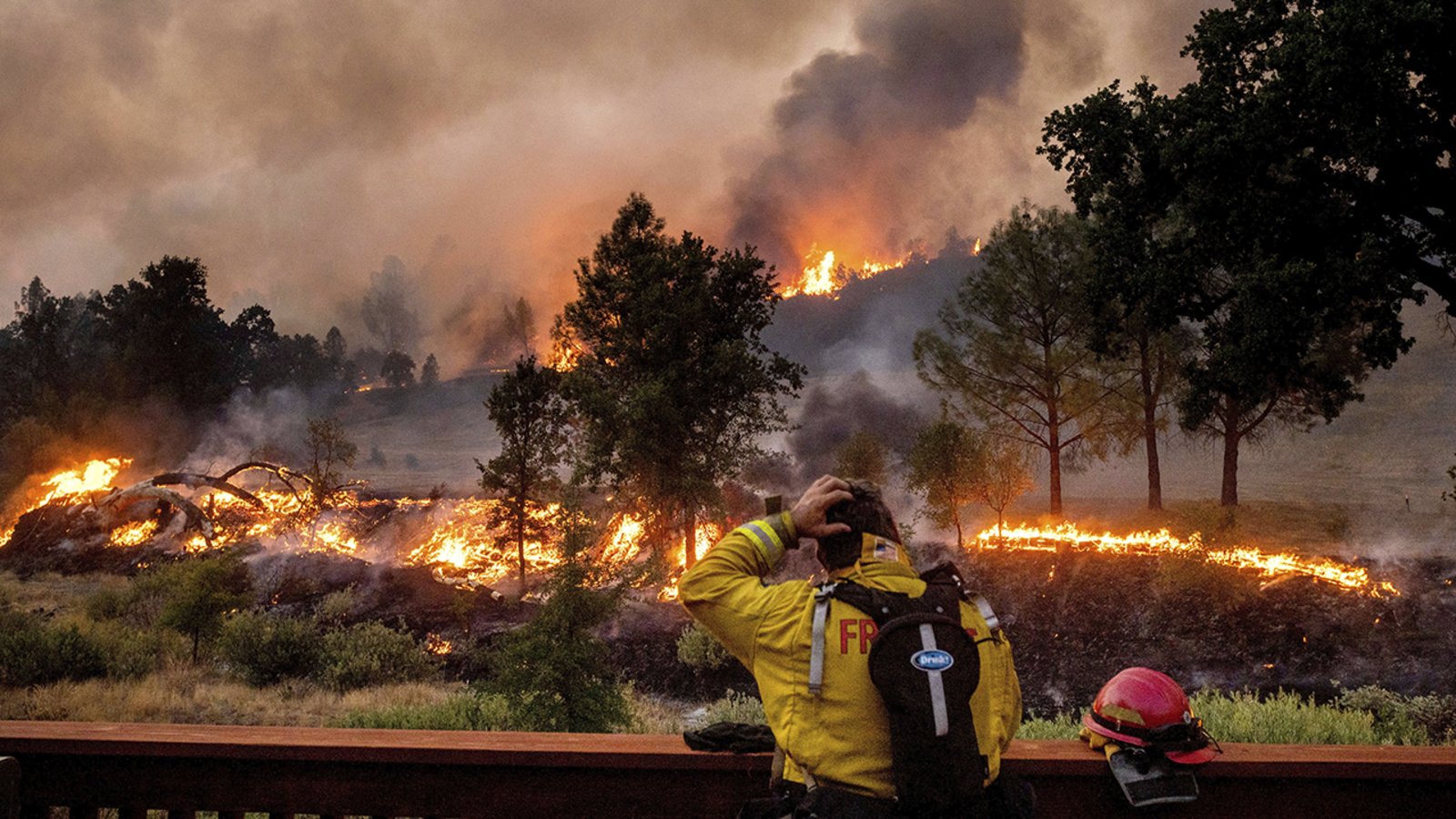 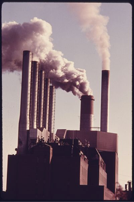 NARSTO, 2004
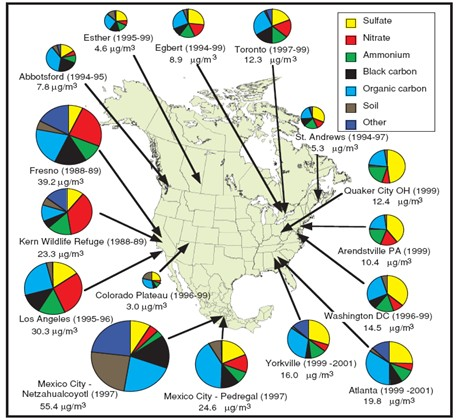 [PM2.5]↓ co-benefit of acid rain rules
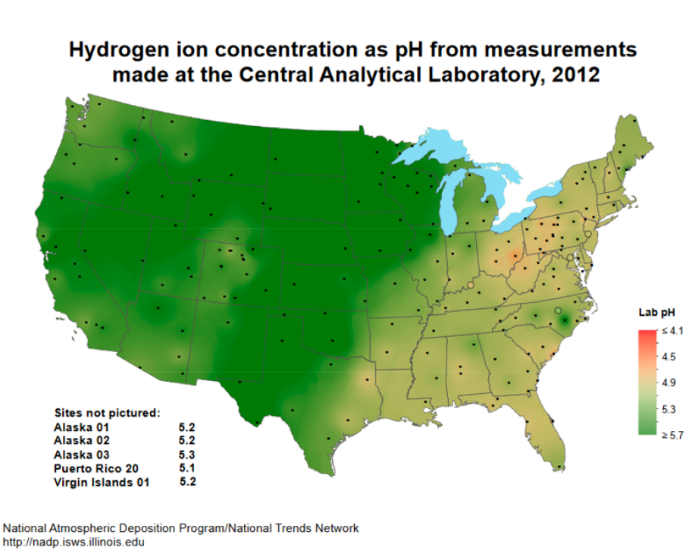 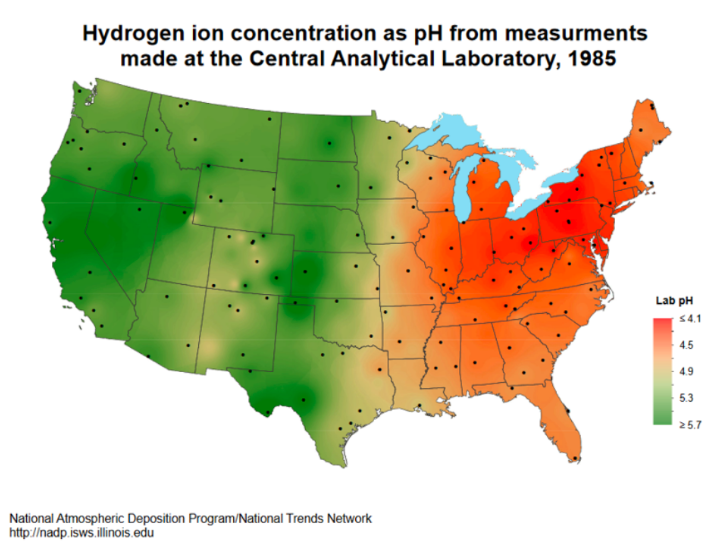 PM2.5 is salty
chemistry
SO2
NH3
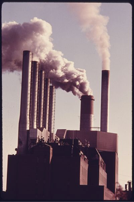 (NH4)2SO4
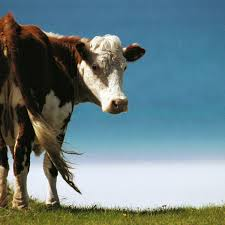 +
NOx
NH3
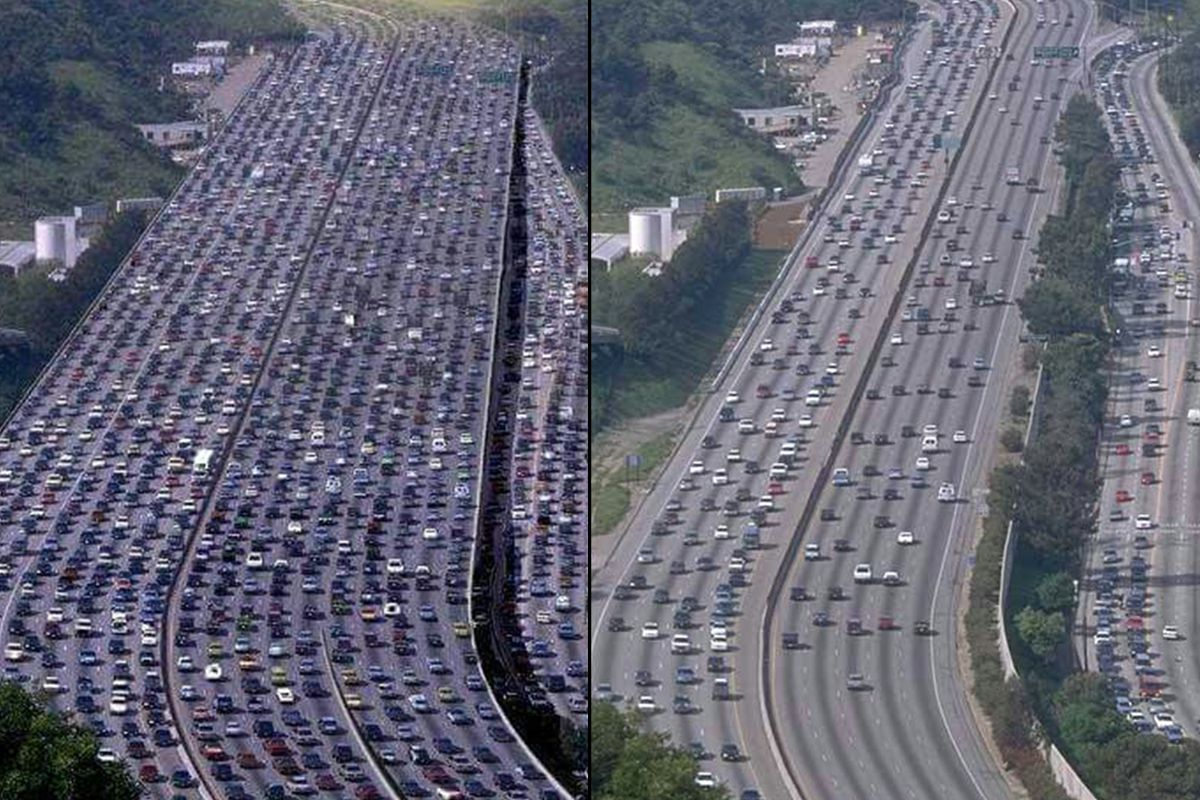 (NH4)NO3
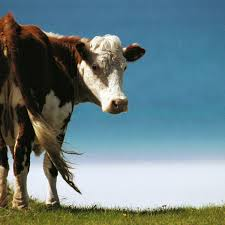 +
Ammonia critical to PM formation
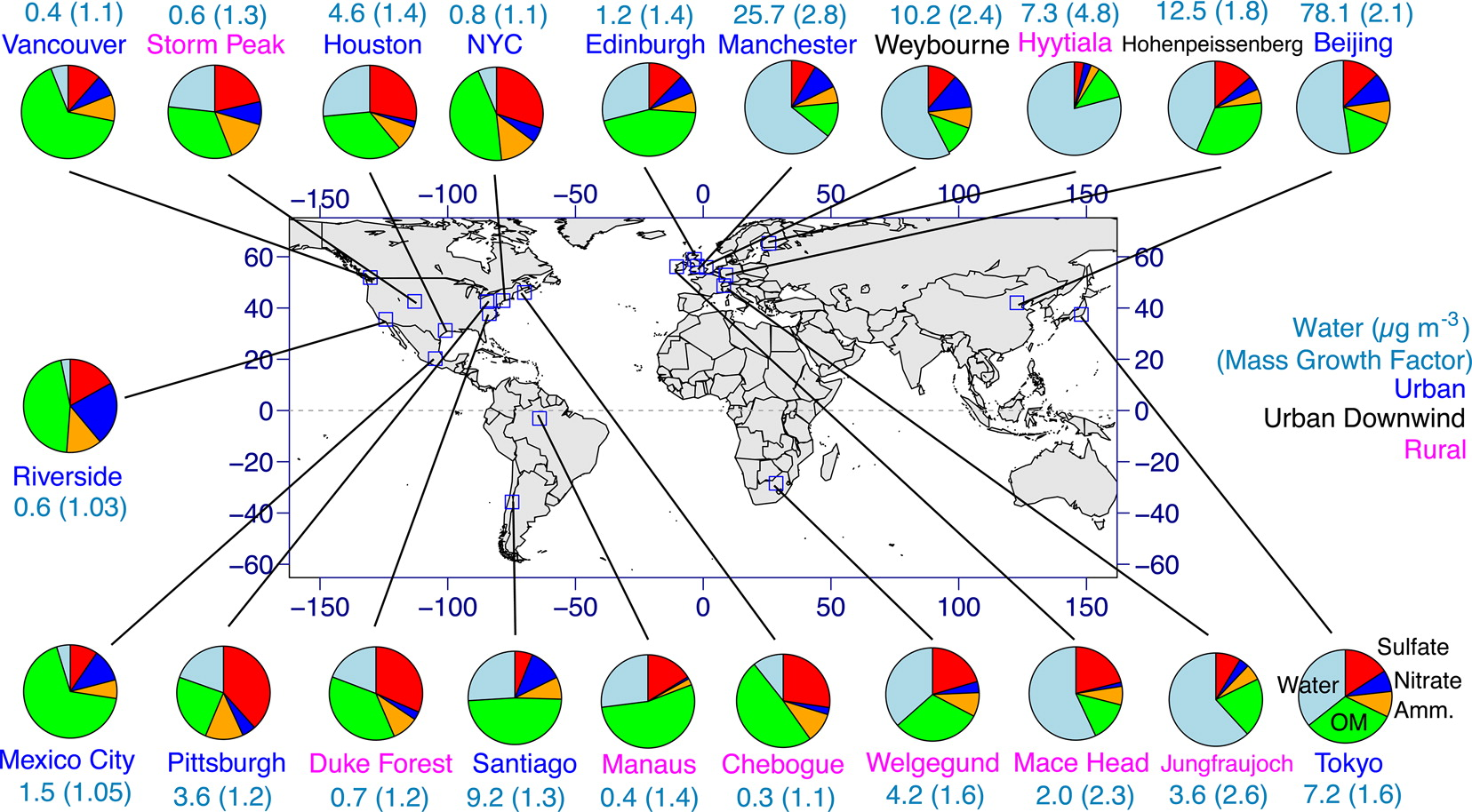 ammonium also facilitates formation of sulfate, nitrate & 
some organic mass (directly and through water uptake)
Nguyen et al., ES&T Letts., 2016
U.S. ammonia sources
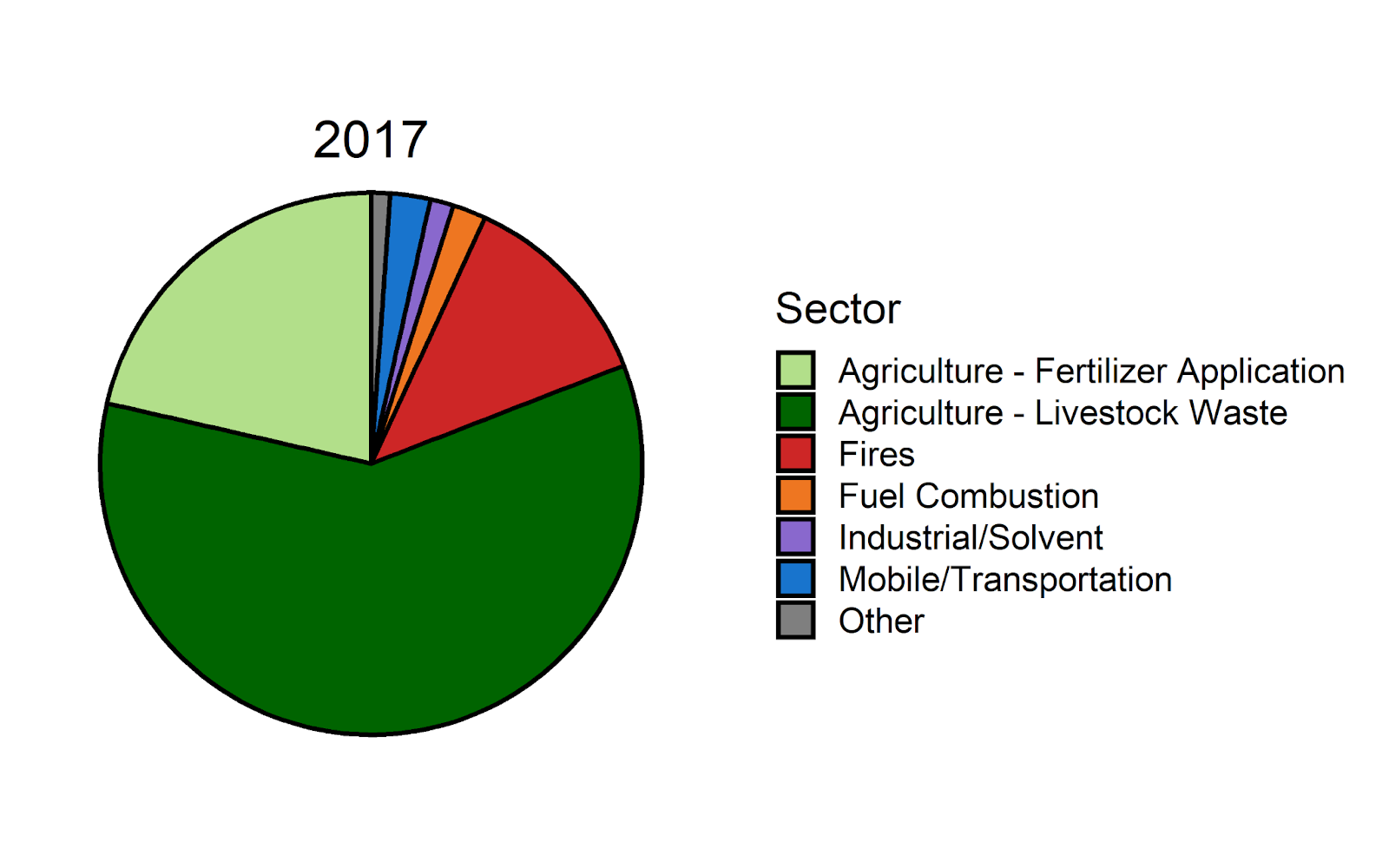 EPA’s National Emissions Inventory: NH3 from livestock 3x all other sources combined, including fertilizer
*estimated from activity data and feed look up tables
AQ policy & regulations for agriculture
EPA regulates NH3 under CERCLA & EPCRA *except* when on farm

2006: EPA “Final Order” CAFO that paid a nominal penalty to fund a 2-year study to establish Emissions Estimating Methodologies (EEMs) protected from penalty.
EEMs not finalized & Order still in effect; IG urged EPA to end the Order 

2008: GAO urged better data for EPA to regulate CAFOs

NEPA exempts agriculture and CAFOs from some requirements, also Agency categorical exemptions

2018: FARM Act exempts farms from any self-reporting requirements for animal waste

2022: riders in the Appropriations Act prohibit use of funds to issue air permits for several pollutants or require GHG reporting from animal manure management
bucolic notions
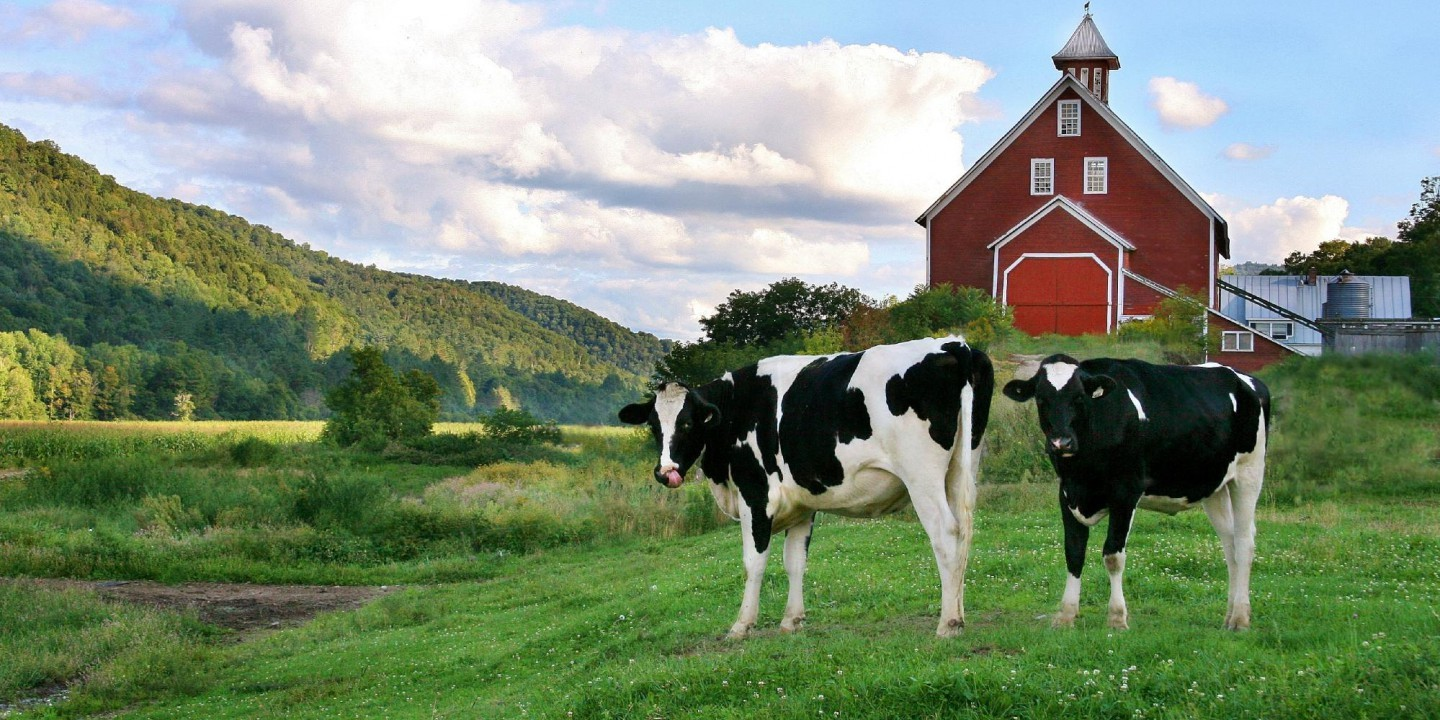 vertically integrated agribusiness
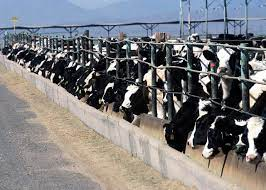 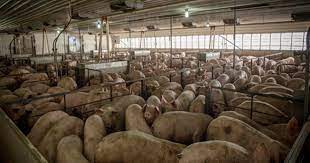 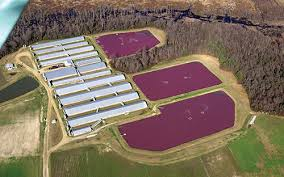 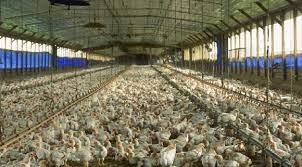 animal unit density at CAFOs
USDA Census of Agriculture 
available every five years from 1997-2017 
“large” scale operations: 500+ beef cattle, 500+ dairy cows, 1000+ hogs, 500,000 broiler chickens sold annually or 100,000 egg-laying chickens
largest CAFOs missing
USDA “large” category corresponds to EPA’s “medium” CAFO definition

EPA defines an animal unit as 1000lb of live weight. 
individual cattle or cow, 2.5 hogs, and 125 chickens 

County level animal numbers from the Census for Agriculture are linked to county-specific land areas from USDA’s Economic Research Service using the Census Service’s unique Geographic Identifier (GeoID) for each county. 

Under EPA’s NPDES program, some states report raw numbers of CAFOs
farm animal density & CAFOs
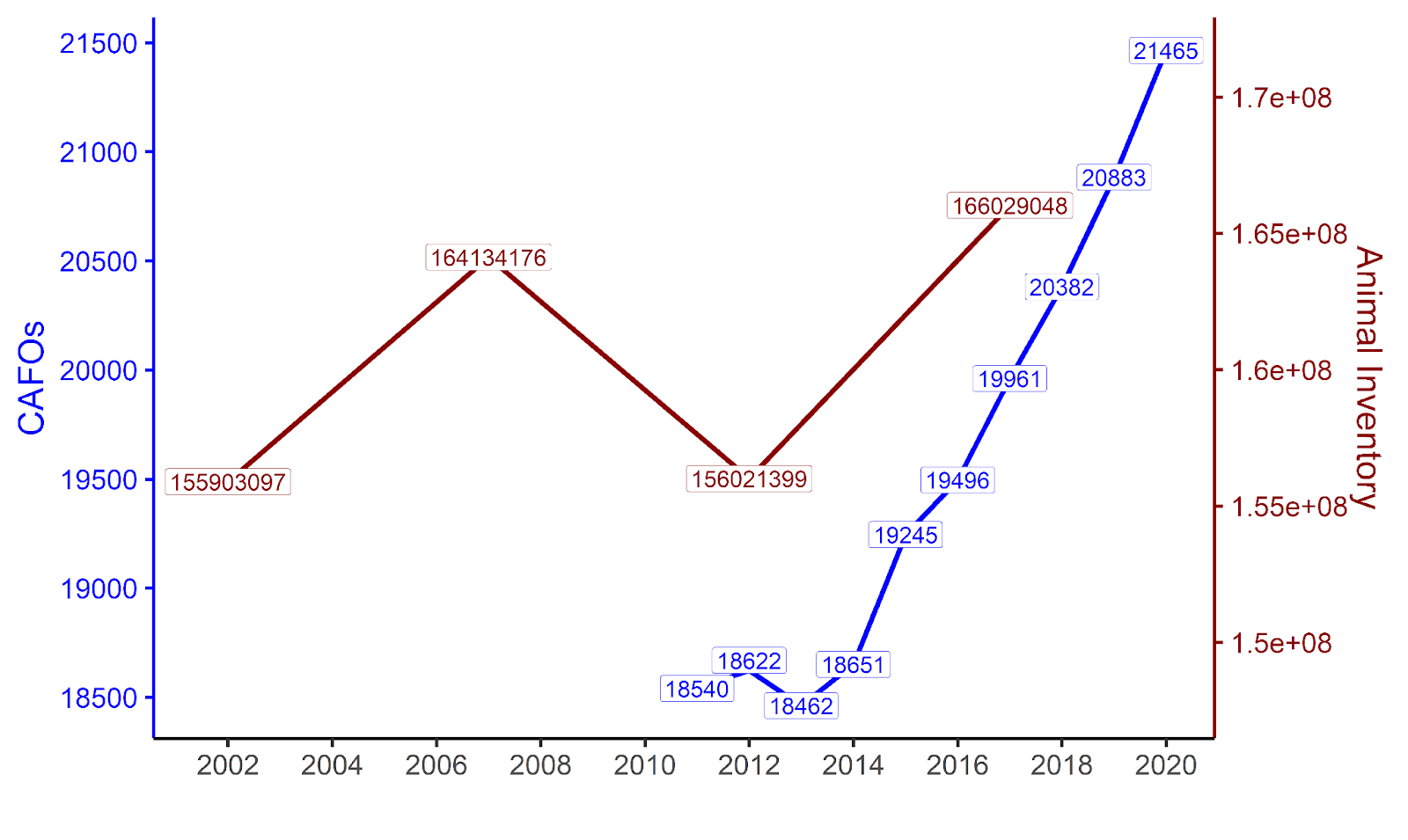 National Pollution Discharge Elimination System (NPDES) reporting indicates shift toward more highly concentrated meat production.
animal units / mi2
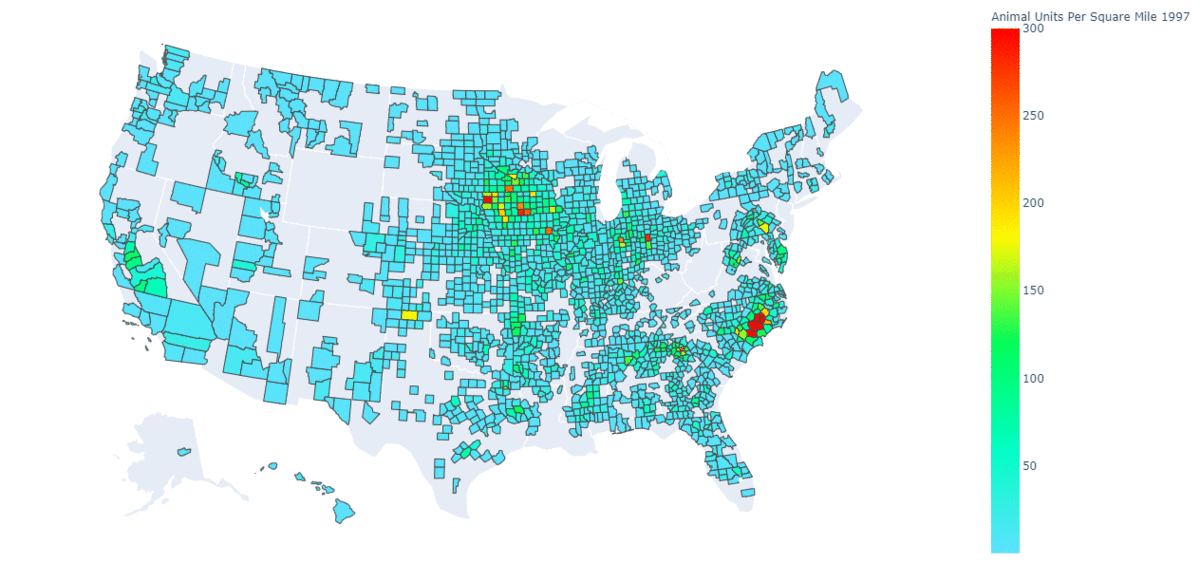 300
250
200
150
100
50
animal unit = 1000lb of live weight: individual cattle or cow, 2.5 hogs, and 125 chickens.
cattle / mi2
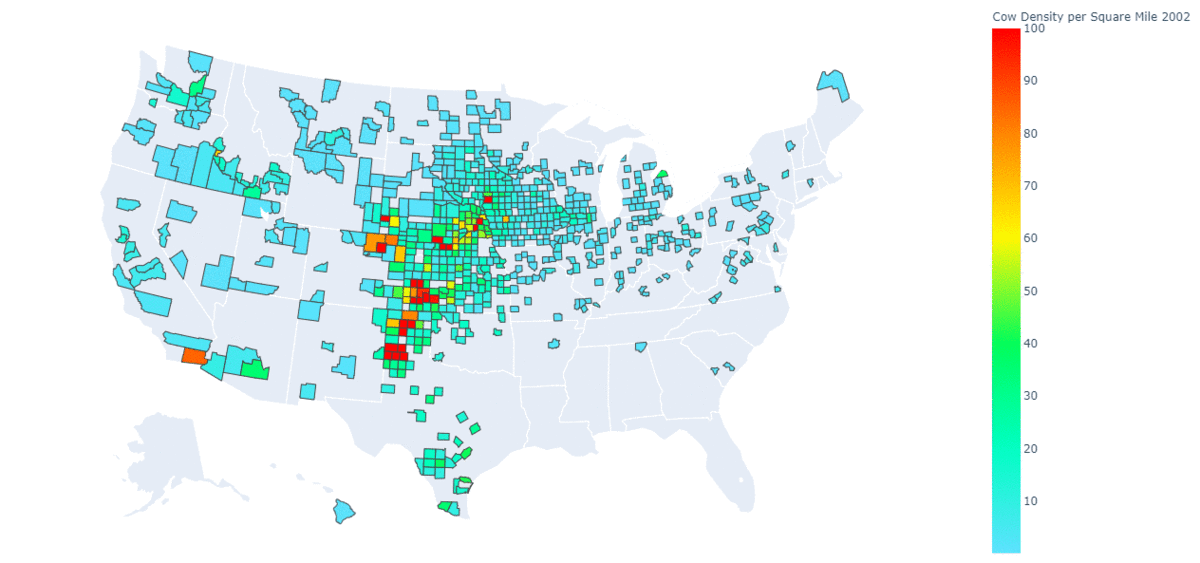 90
70
50
30
10
dairy cows / mi2
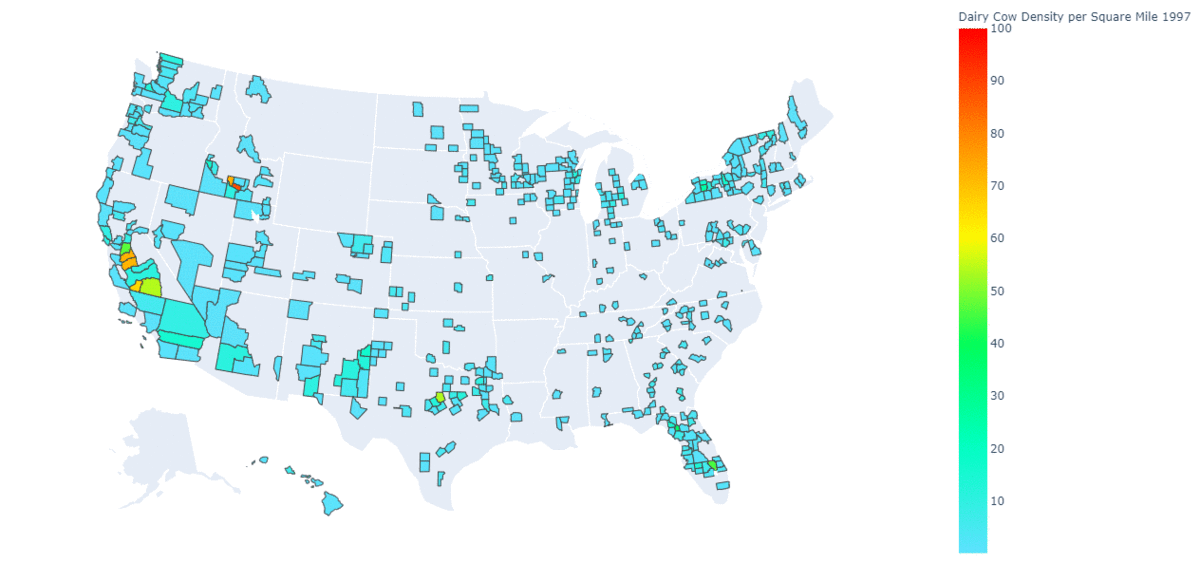 90
70
50
30
10
hogs / mi2
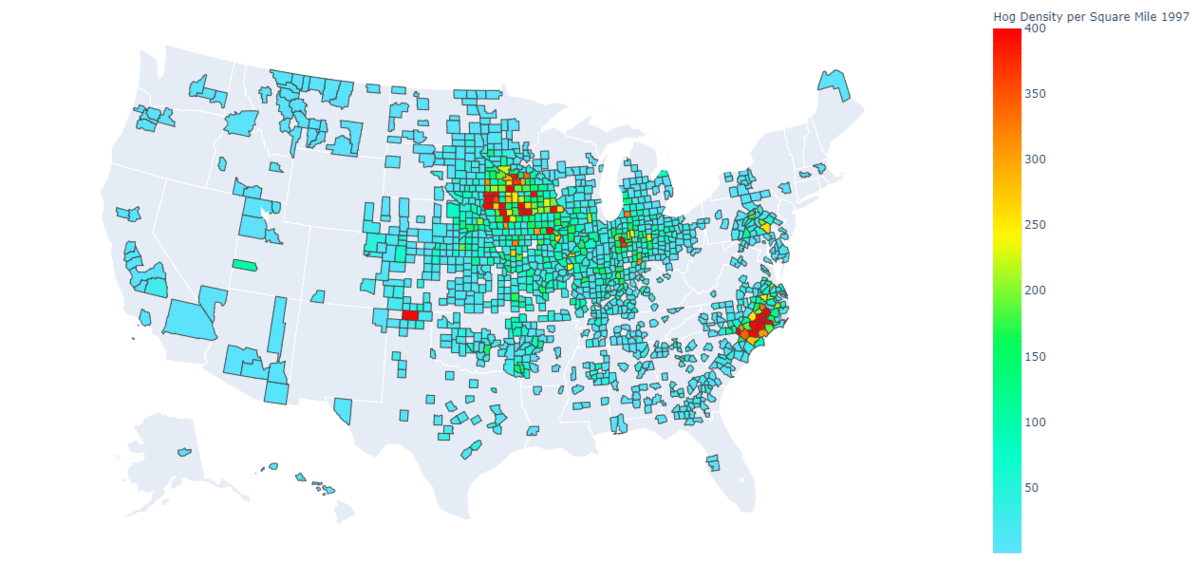 400
300
200
100
broiler chickens / mi2
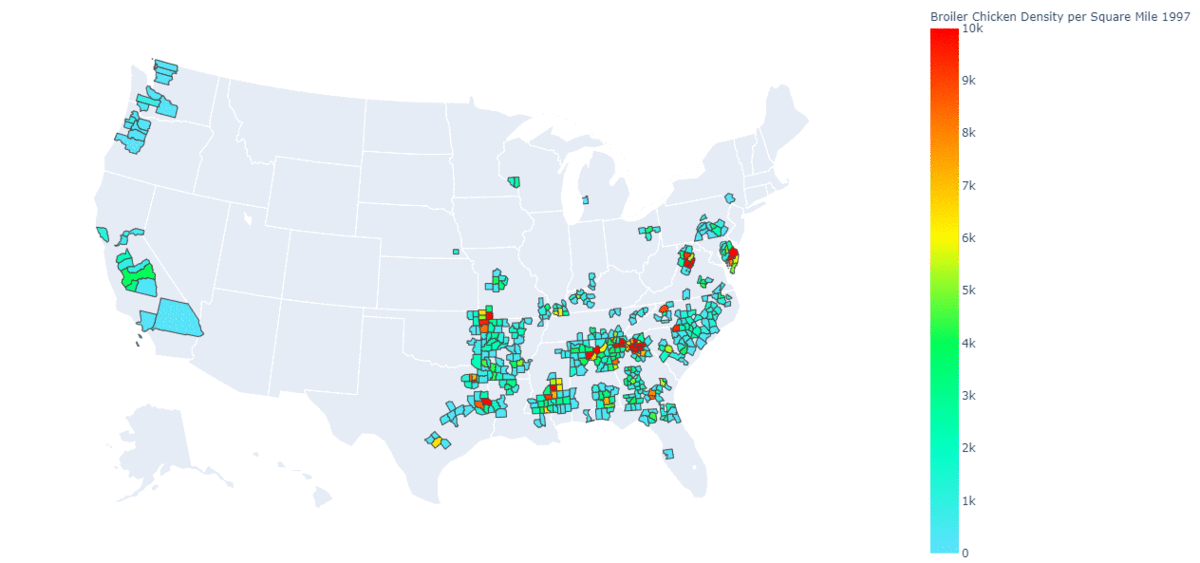 10k
8k
6k
4k
2k
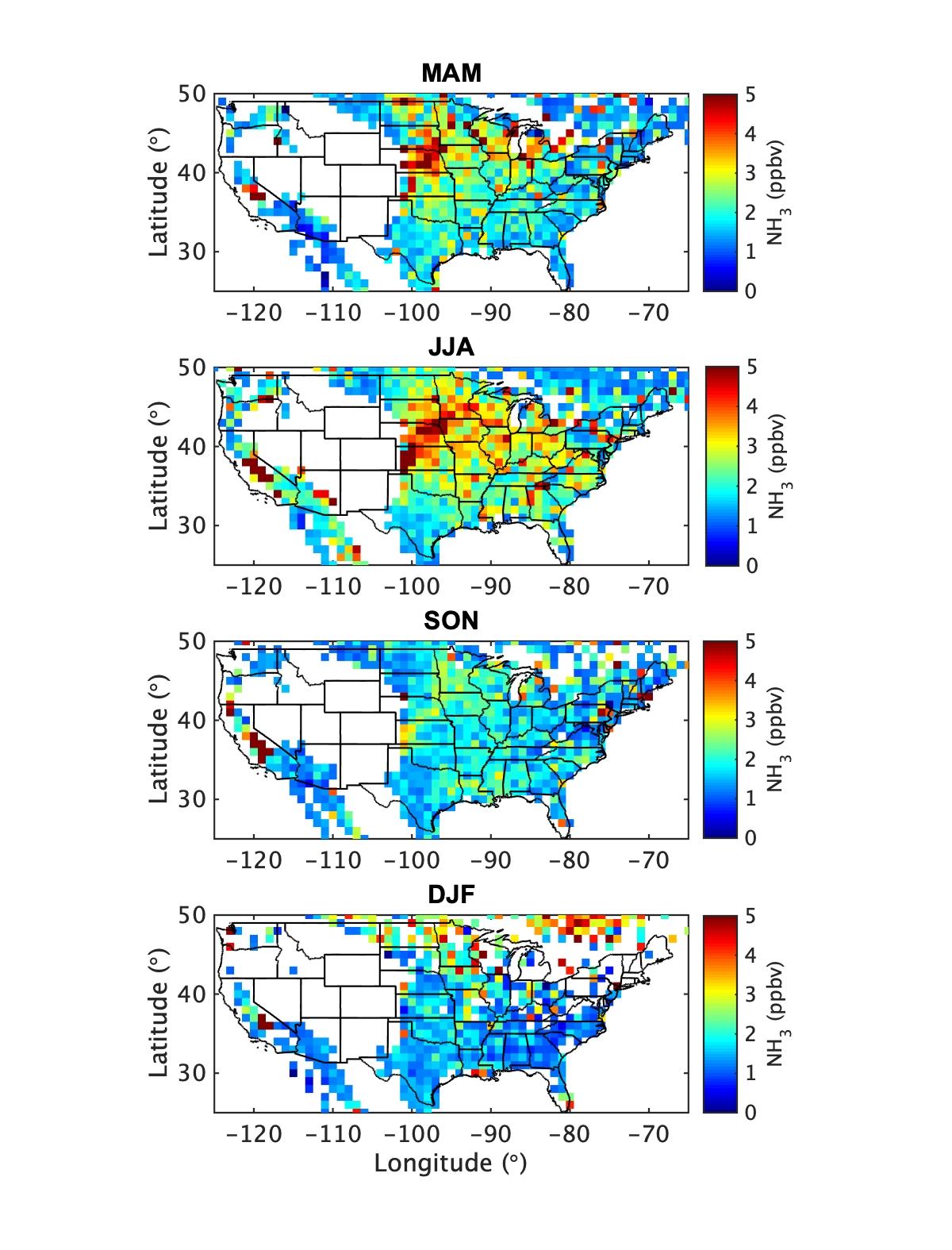 NH3
Spatial pattern similar to animal unit density

Seasonal pattern consistent with husbandry life cycle
data from NASA’s MERRA product
State of the Air
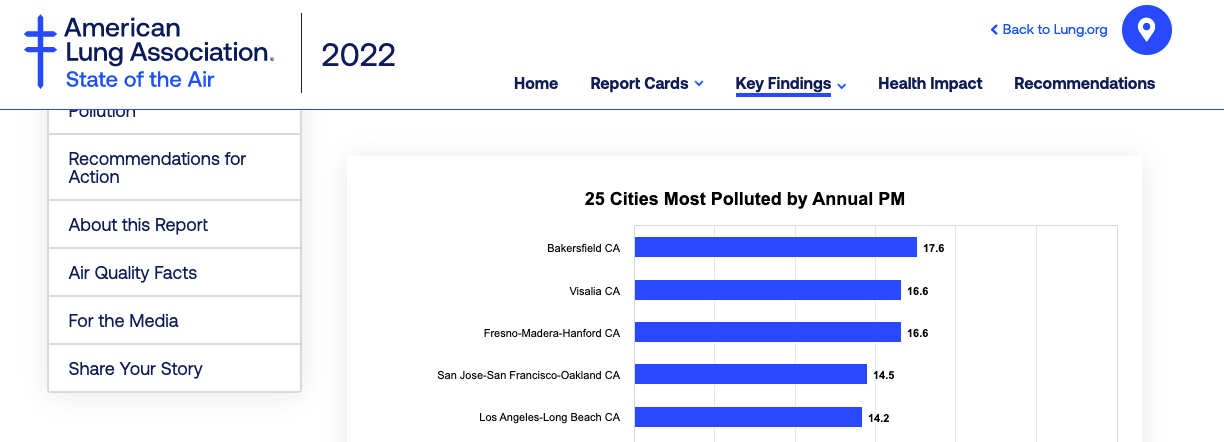 Americans experienced more days of “very unhealthy” & “hazardous” air quality than ever before in the two-decade history of “State of the Air."
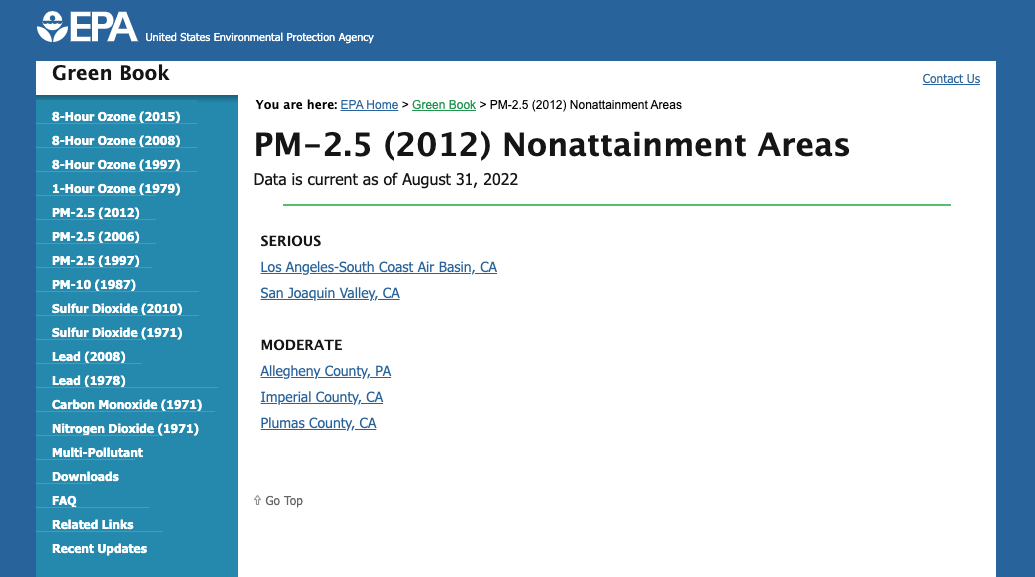 State of the Air 2021
Wildfires: higher frequency, greater severity, longer duration, and increasing proximity to populated areas, contributed significantly to the elevated year-round levels in many western cities.
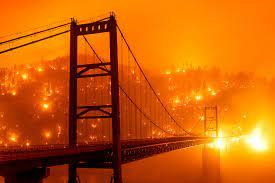 NH3 & Most Polluted Cites
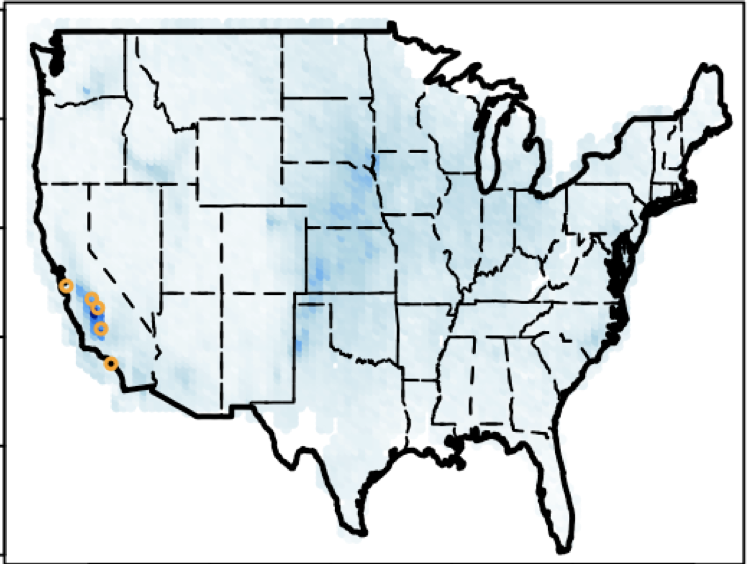 most polluted cities for year-round PM2.5 & ‘serious non-attainment’
NH3 from IASI
Coordinates with the highest [NH3]36º 04’23.0’’N   119º 28’57.4’’W
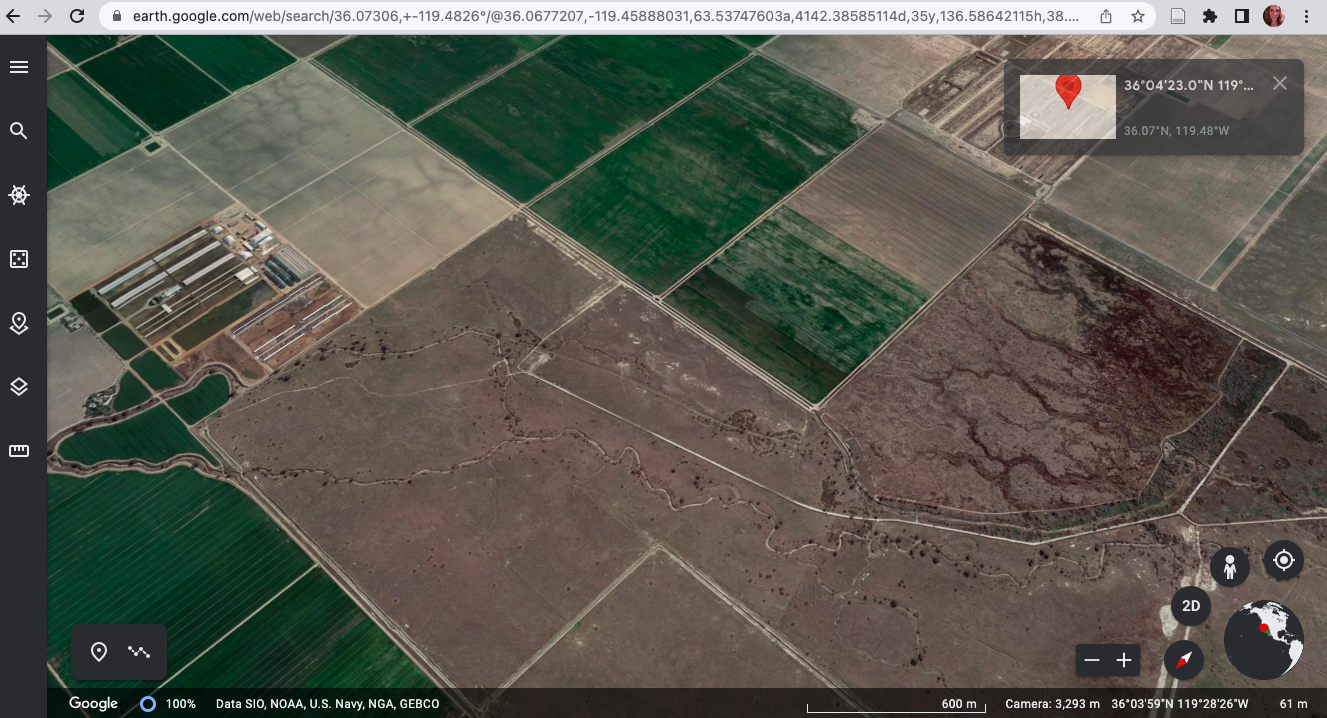 DAIRY
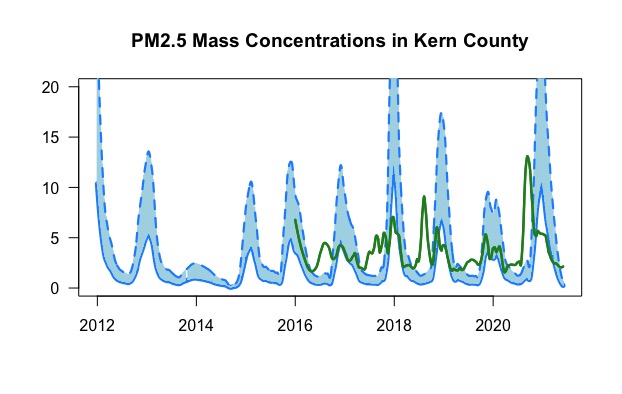 measured nitrate
organic carbon
lower bound estimate for losses
µg m-3
Chow et al., “Loss of PM2.5 nitrate from filter samples in Central CA”, JAWMA, 2005
Source: EPA
Ag emissions also affect climate
EPA reports that agriculture is the largest source of 2 GHGs: nitrous oxide (300x CO2) and methane (80x CO2)

Methane from agriculture is not regulated & exempt from the Methane Pledge

Nitrous oxide is also the ozone-depleting substance with the fastest rate of growth at the South Pole. 
	N2O not covered under the Montreal Protocol or later Agreements, e.g., Kigali
Ag GHG emissions rising
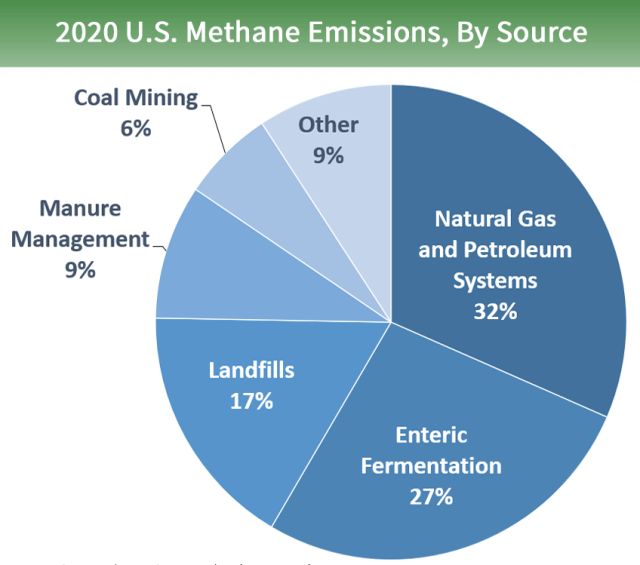 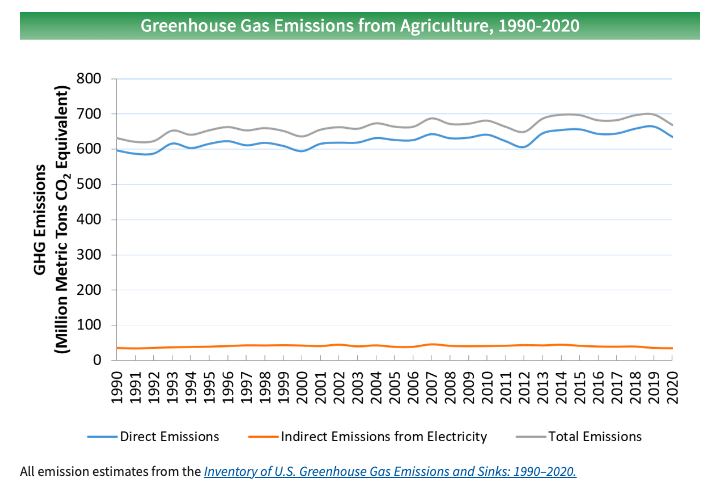 Source: EPA
Fraction of US GHG emissions from AG
as MMT CO2-equiv
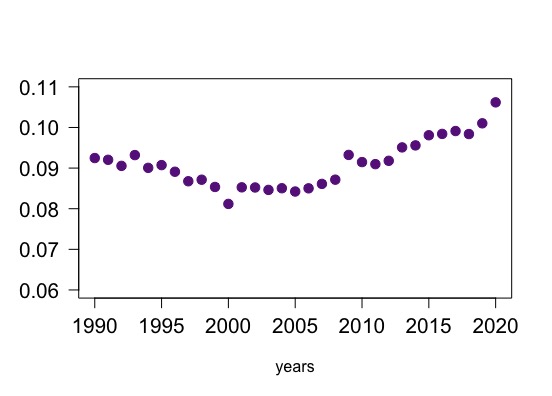 Source: EPA
Justice 40
farm workers during Covid & epic wildfire
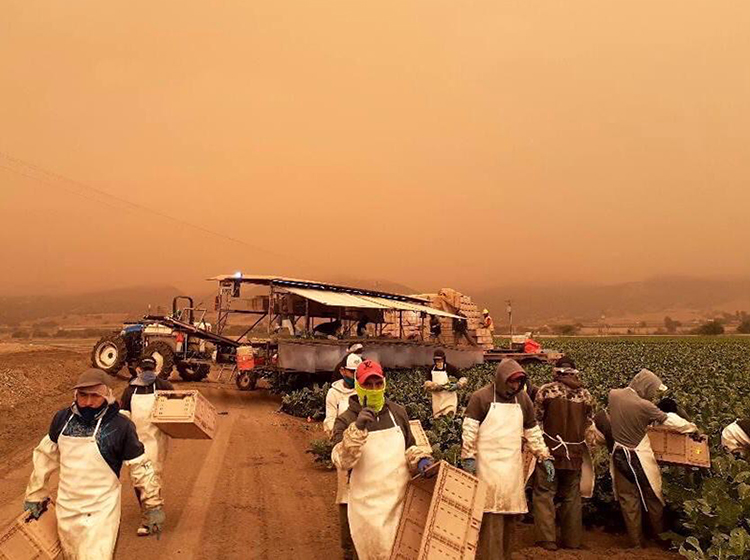 The most ambitious climate plans to decarbonize ‘everything’ will improve AQ in cities but not agricultural regions.

Migrant, seasonal workers are among the most vulnerable in the US & globally
NASA Student Airborne Research Program
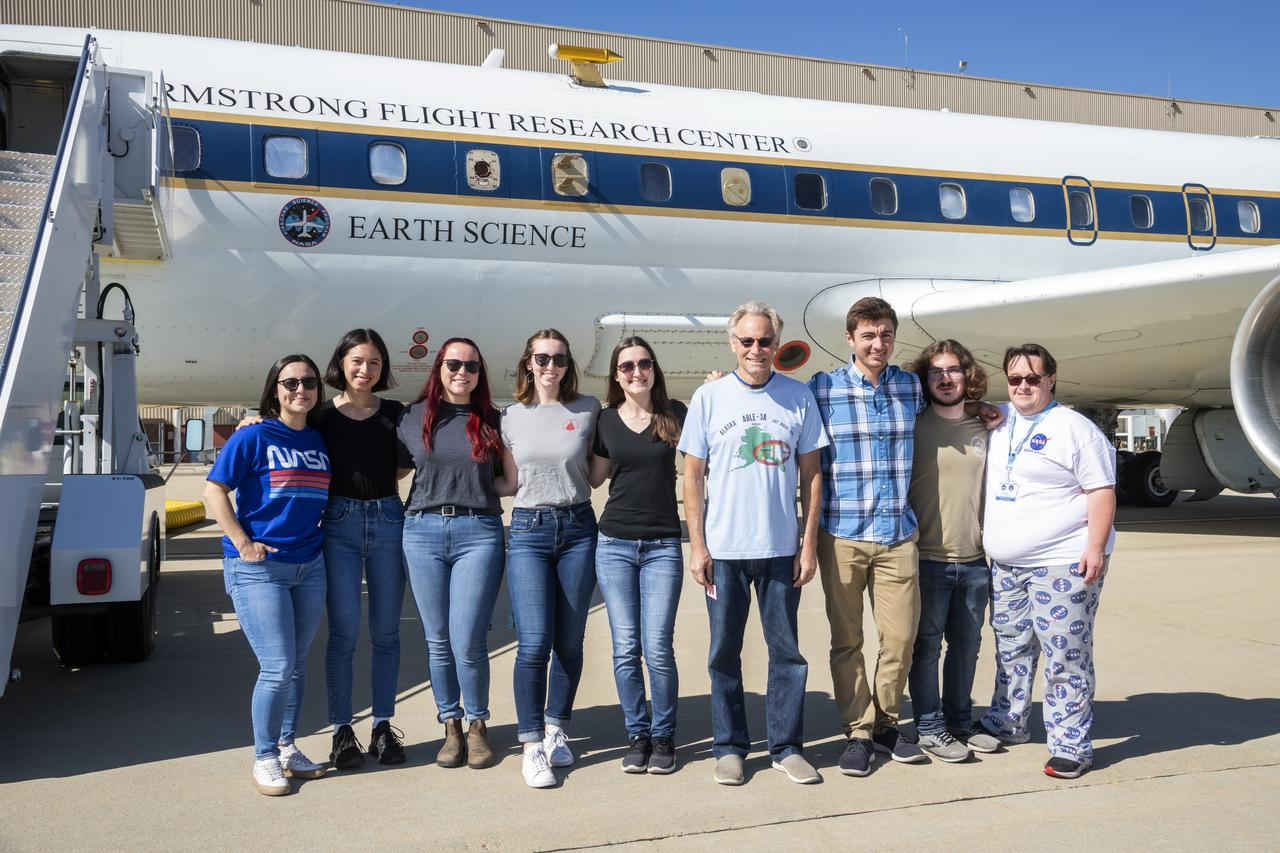 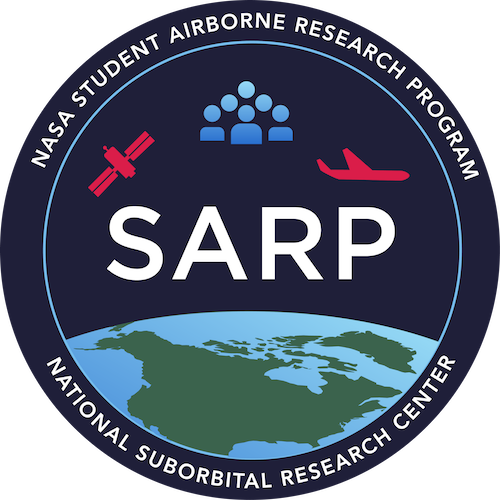 Sampling CA’s Central Valley
June 23, 2022, 7-hr NASA DC-8 flight over California’s Central Valley 
rain on June 22 scavenged trace species, atmosphere was relatively clean.
CA’s Central Valley: 
one of the most productive agricultural regions in the world 
large amount of CAFOs, in particular dairies 
1000s of oil & gas wells 
the Valley is home to the top 3 most polluted cities in the U.S. for year-round PM2.5 
CAFOs are a large source of ammonia, a dominant PM2.5-forming species. 
CAFOs are more common in high-poverty and majority-nonwhite communities. In CA, the odds of exposure to CAFO pollution increases with increasing percentage of Native Americans, non-Hispanic Black and Hispanic individuals.
Methods
Methane measured with cavity ring-down analyzer (NASA Langley Research Center) 
586 methane measurements passed QA/QC & are used in this analysis­ 
data ranked according to methane content (range: 1.898 - 2.358 ppm)
Coordinates corresponding to the highest & lowest 30 methane measurements (extreme .05 quantiles) are inspected via Google Earth to determine the likely methane source
Additionally, measurements in the lower quantile were further subset for altitudes less than 500 MSL to constrain interpretation of low values for actual low values not for dilution.
Results
½ of top quartile measurements are unambiguously CAFOs 
3 top quartile measurements are above > 500 MSL, suggesting values near surface were higher
No measurement in the bottom quantile is associated with a CAFO.
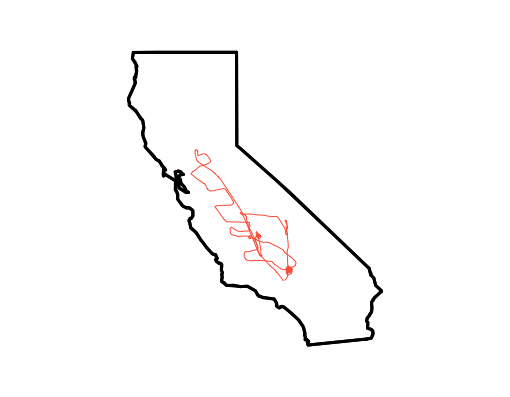 methane
From NOAA: average global methane was 722 ppb in 1750; today it’s 1892ppb
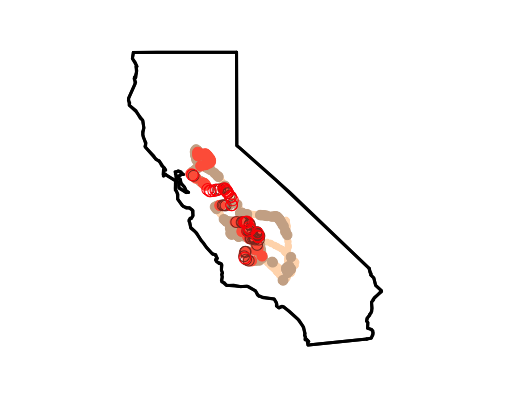 bold indicates CAFO
2.3583
2.2521
2.2172
2.2032
2.1930
2.1900
2.1846 
2.1654
2.1508
2.1480 
2.1460
2.1425
2.1404
2.1379
2.1345
2.1219
2.1198* 794MSL
2.1154
2.1148
2.1143
2.1111
2.1100
2.1067
2.1062
2.1041
2.1039
2.1028
2.1024
2.1021* 700MSL
2.1019* 524MSL
2.1011
<1.9 ppm
1.9-2.0 ppm
2.0-2.1 ppm
2.1-2.2 ppm
>2.2ppm
dairies & their lagoons
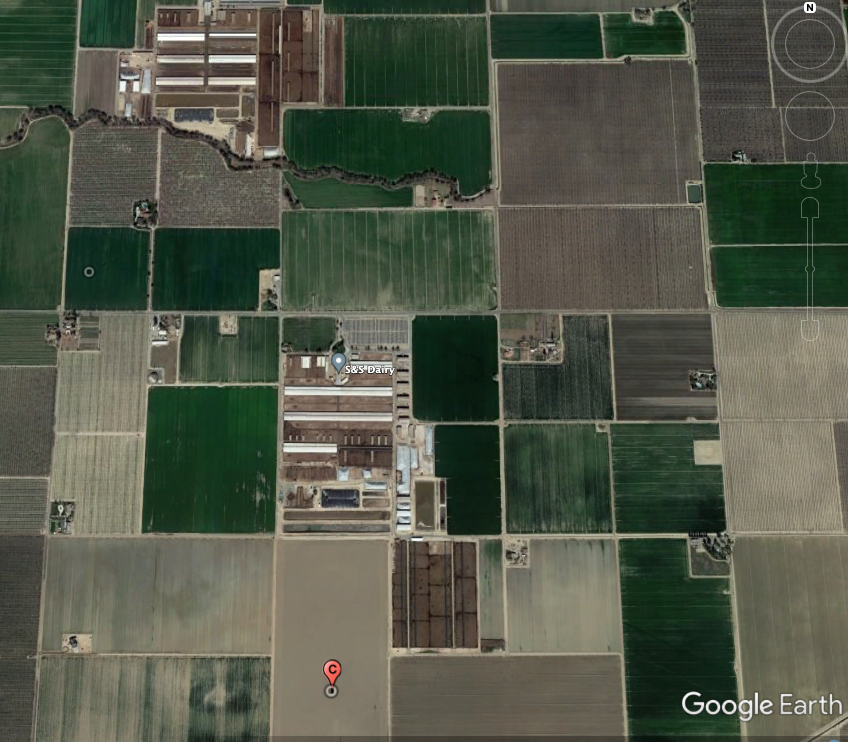 Conclusions
Air pollution from CAFOs degrades air quality, exacerbates EJ concerns, contributes to the climate crisis

Air pollution from CAFOs is not federally regulated
State and local regulation is hindered by NEPA, EPA’s EEM Consent Order, lack of federal action

Air pollution from CAFOs could be federally regulated
assist with Justice 40 Goals & protect human health
Acknowledgements
Sarav Arunachalam and the CMAS team

Independent Federal Level Science safeguards human health and environment: NASA, EPA, NOAA, WHOSTP

Kira Burkhart, Reese Carlton, Alyssa Burns
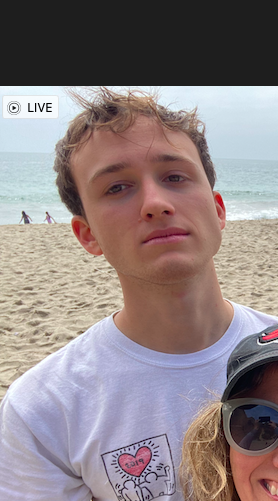 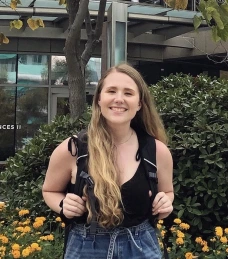 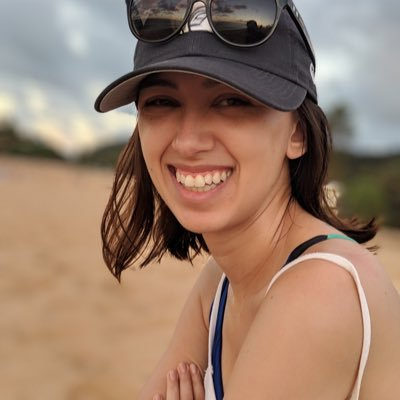 NASA SARP
summary(combo.dat$CH4_ppm)

   Min. 1st Qu.  Median    Mean 3rd Qu.    Max.    NA's 
  1.898   1.940   1.957   1.978   2.006   2.358      18
41
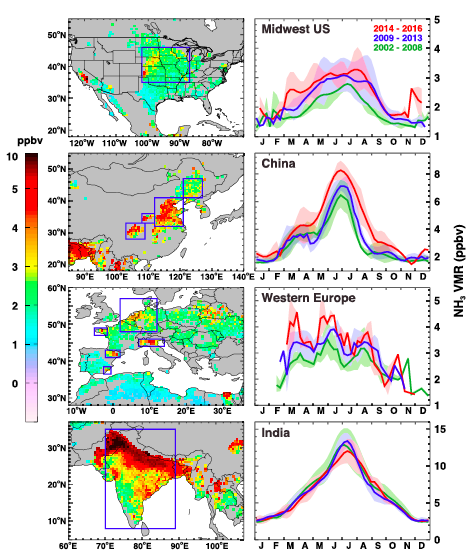 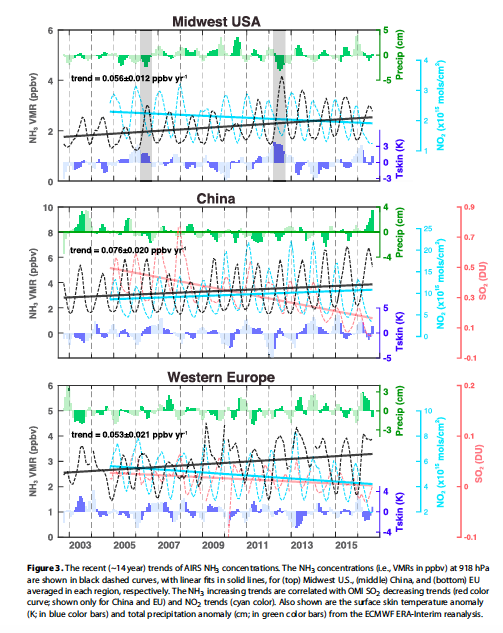 Warner et al., 2017 hypothesize that declining SO2/SO4 caused the rise in ammonia
sulfate
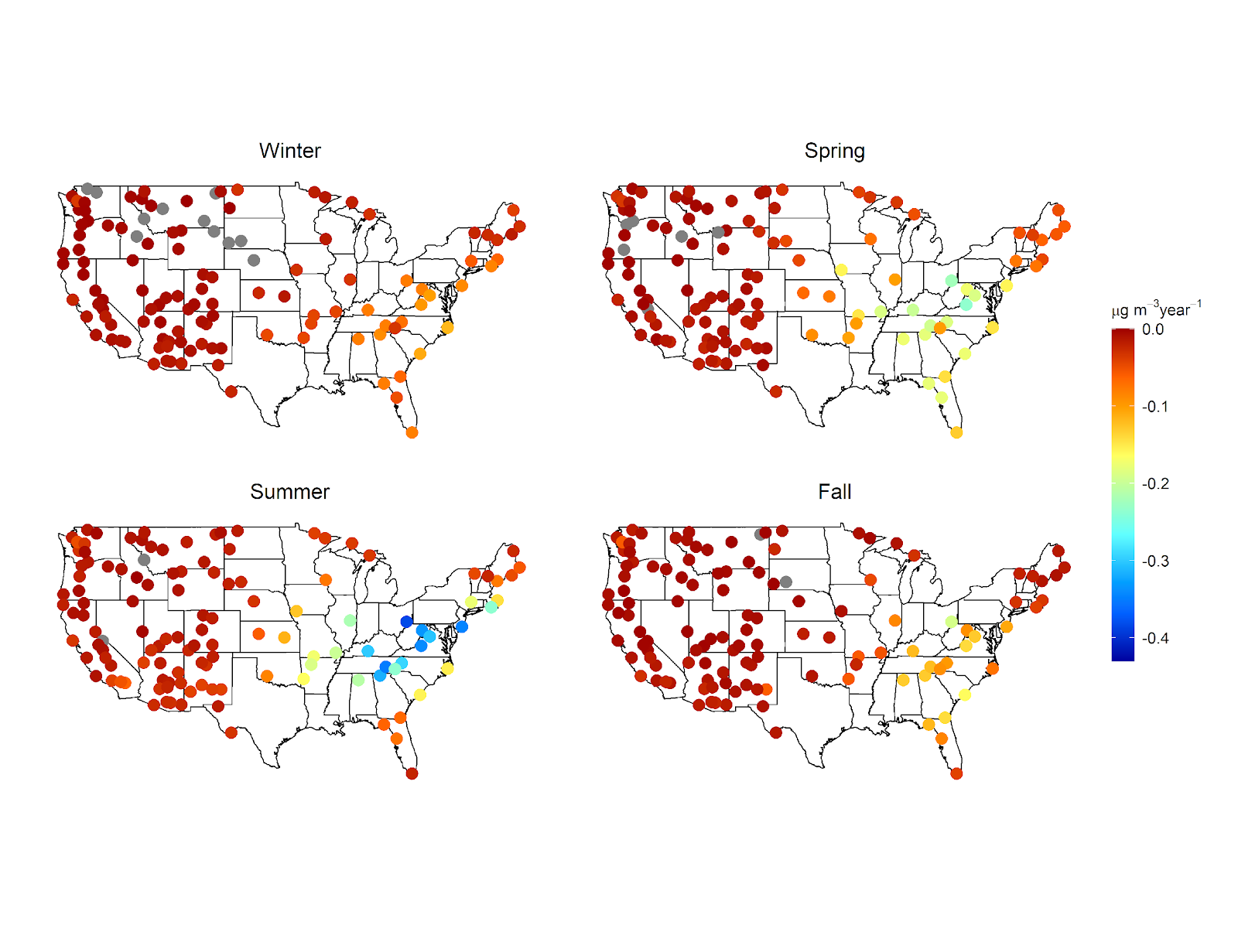 Particulate sulfate mass concentrations from 2003-2017 by season
Southeast U.S. Note: Gray dots indicate a slightly positive trend.
Atmospheric aerosol
Atmospheric fine aerosol (PM2.5): associated with adverse health & welfare effects, and can perturb local radiative budgets 

Most ambient PM2.5 mass forms during transport: consists of inorganic salts, organic species and liquid water

Organic partitioning to concentrated inorganic salt solutions represents an important formation pathway for secondary organic aerosol (SOA), a dominant PM2.5  contributor

Salt identity & concentration play a determining role in organic solubility
- 19th century Hofmeister series: repeatable salt pattern that describes the ability of ions to cause proteins (organic molecules) to “salt in” or “salt out”
Burnett et al., 2018; Xie et al., 2016; Attwood et al., 2014; Zhang et al., 2017; Nguyen et al., 2016; Xu et al., 2015; Carlton et al., 2018; Carlton & Turpin, 2013; Pye et al., 2015, 2017; Shrivastava et al., 2017; Zhang et al., 2007; Gurau et al., 2004; Kunz et al., 2004